GRACE CAMPUS
The mission of Grace Campus is to inspire hope, instill value, and equip the homeless in our community. 
 It is our desire to not only provide temporary shelter for the homeless in Lubbock, but to also come alongside these individuals helping them prepare mentally, physically and spiritually as they work to move out of the cycle of homelessness.
IN THE BEGINNING:
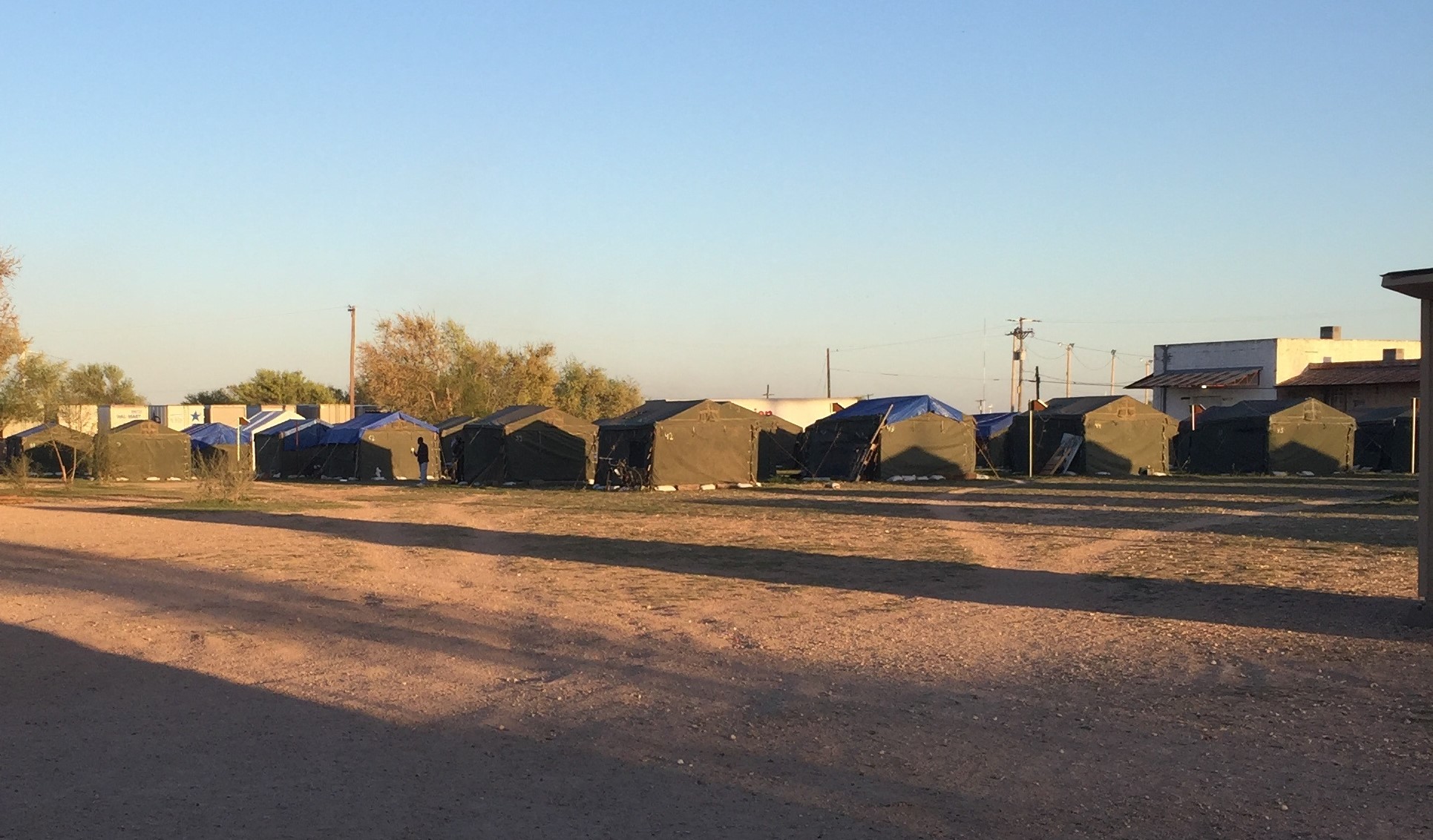 There were 42 individuals living on the property in 48 army tents.
The only common area was a large uninsulated old metal building with holes throughout it.
The tents were worn-out and often flooded.  Rodents and insects were a huge problem due to the conditions.
Individuals had no way to lock up their belongings or their doors at night.
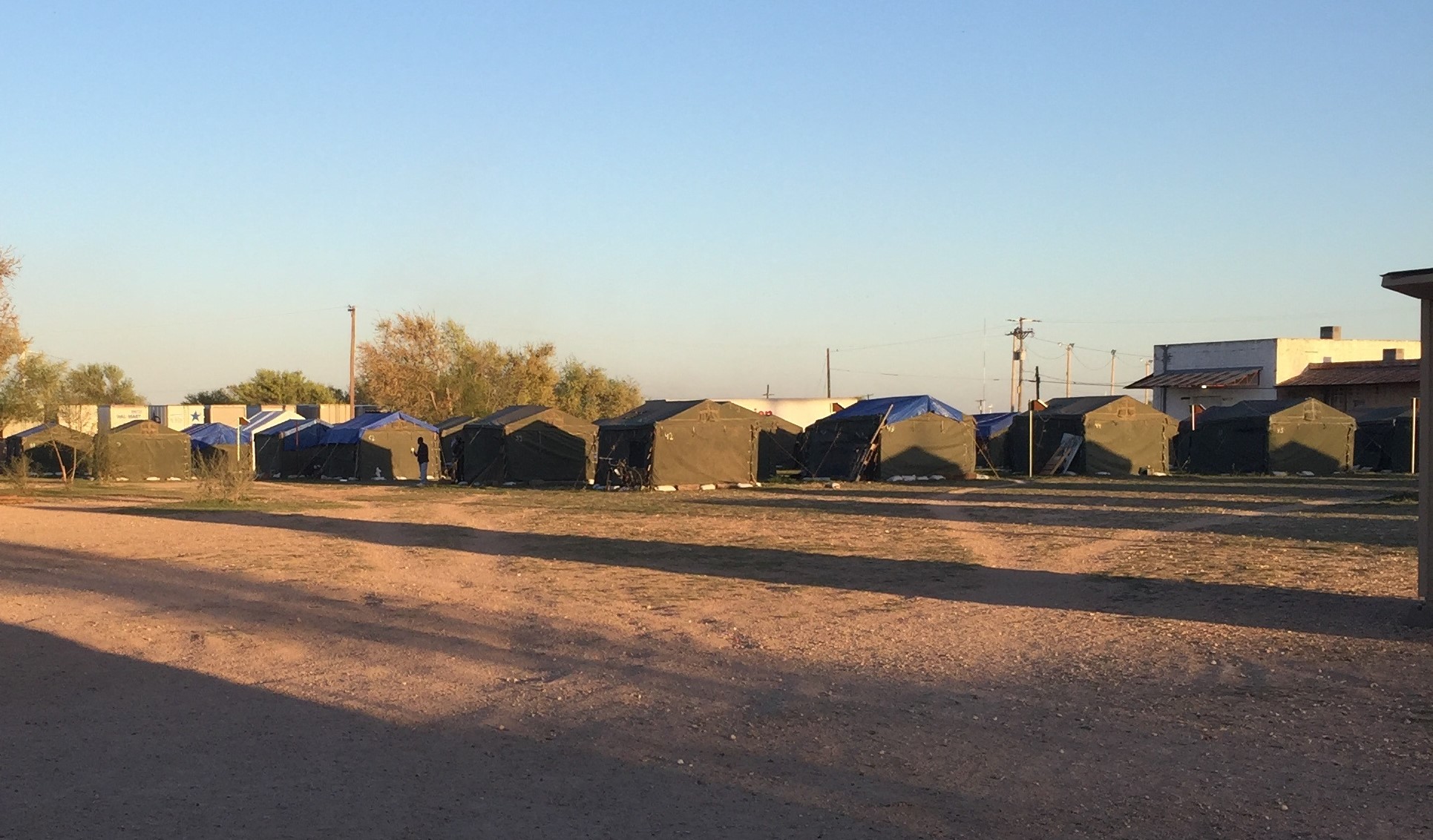 Grace Campus Today:

58 tiny houses have replaced all the worn army tents.
Approximately 90 homeless individuals stay in the houses while they work to move towards independent living.
The property is divided into two parts.  One side provides shelter for men and the other side for women and couples.
The insulated barn provides emergency shelter for anyone in need during inclement weather.
Grace Campus is a 6-month transitional program.  It is designed to help individuals remove the obstacles that are holding them back from independent living.
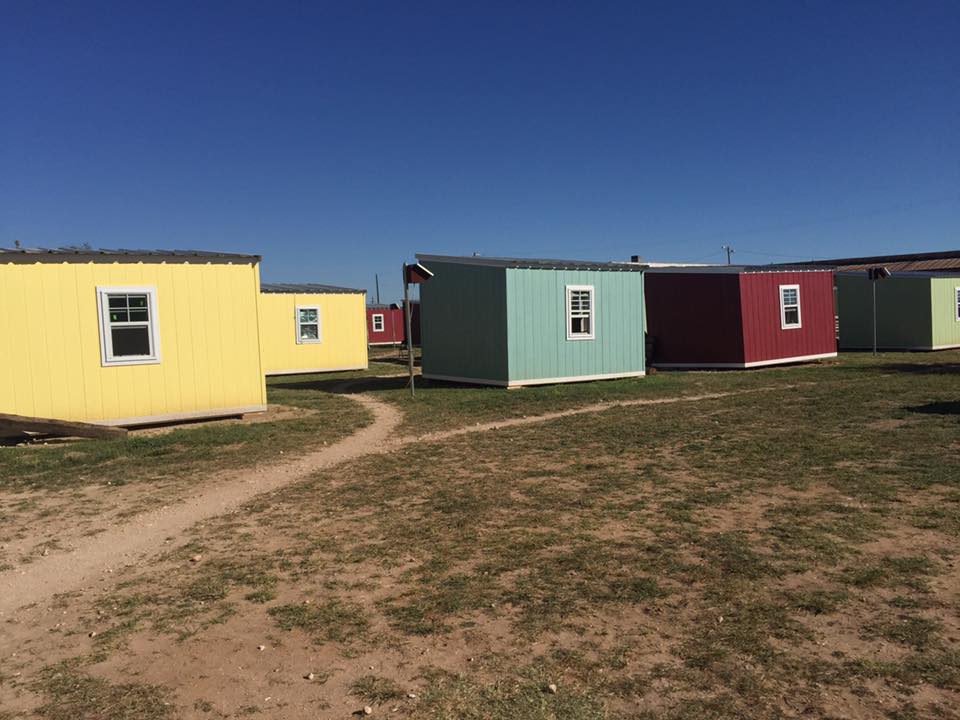 THINGS TO KNOW ABOUT GRACE CAMPUS…
78
GRACE CAMPUS
VOLUNTEERS ARE KEY TO THE SUCCESS OF GRACE CAMPUS.  TYPICALLY OVER 100 VOLUNTEERS A WEEK SERVE THE HOMELESS ON CAMPUS GROUNDS.
HOW CAN YOU SERVE AT GRACE CAMPUS?
You Tell Us!  
We are always looking for creative ways to help our clients
THINGS WE ALWAYS NEED:
Monthly support 
Toilet Paper & Paper Towels
Cleaning supplies & laundry detergent
Plates, bowls, plastic utensils, small cups & disposable serving gloves
55 gallon/10 gallon trash bags 
Fire extinguishers & batteries
Solar Panels & solar lights
Plastic containers w/lids
Bicycles & Locks
Paint, caulk, windows, tiles
Lawnmower & lawn equipment
GRACE CAMPUS WEBSITE:
www.gracecampus.org
LOCATION:
1301 Ave A (Just south of fairgrounds)
TEXT/CALL:
(806)-632-7709 or (806)-544-3365
EMAIL: 
admin@paulsprojectlubbock.org

Donations can be made through our website or facebook page.  
You can also text gracecampus to 707070 to give through your mobile device.
Donations through mail can be sent to:
Paul’s Project
PO Box 53891
Lubbock, TX.  79453
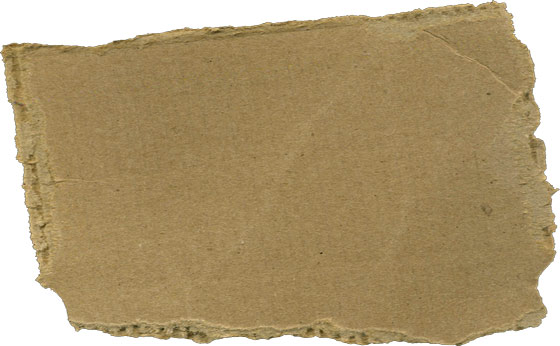 Alone we can do so little; together we     can do so much~Helen Keller~
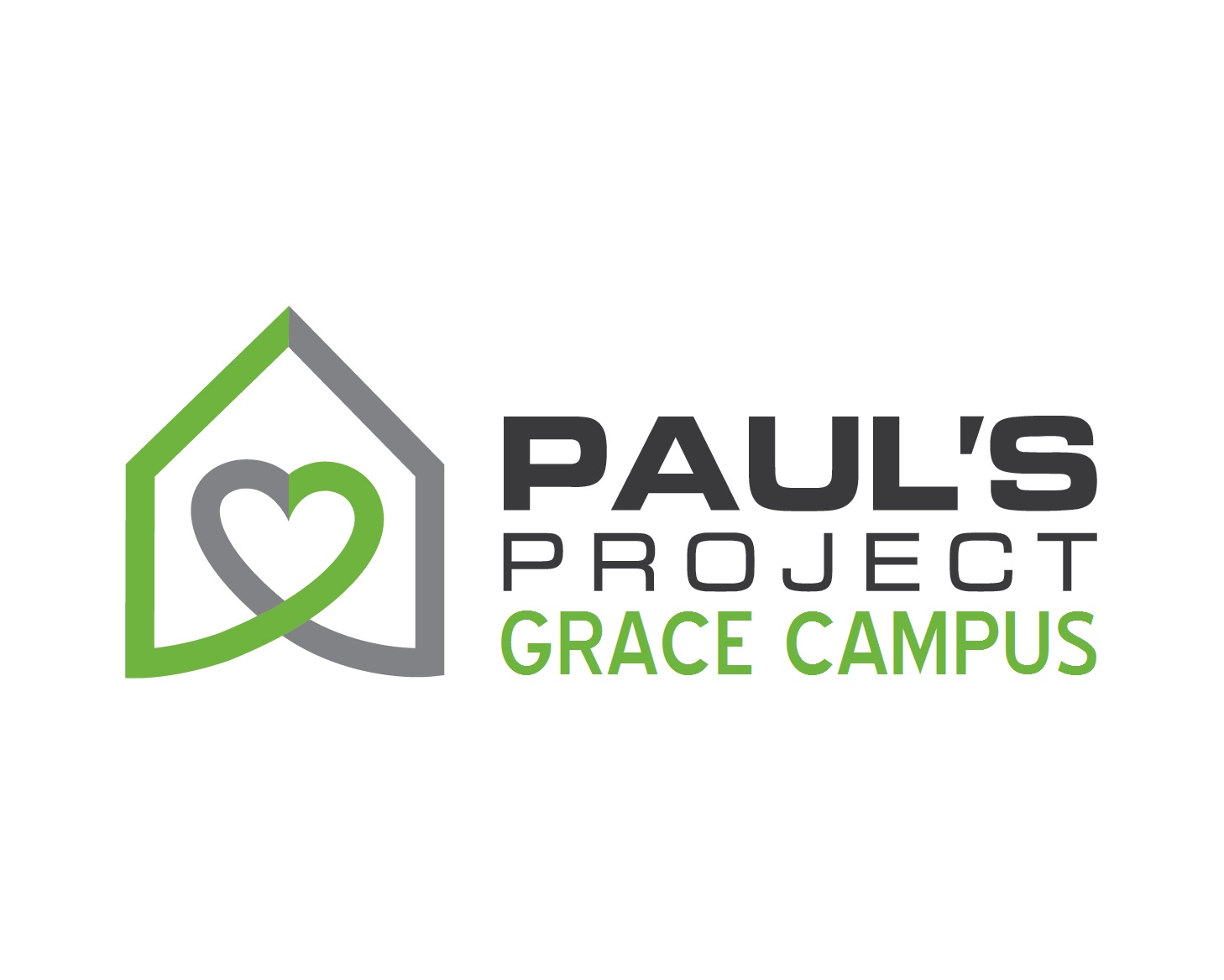